22. SUOMEN KIELEN PIIRTEITÄ
Onko suomi muka vaikea kieli?
MITEN EROAVAT?
takapulpetissa

on the back table
MITEN EROAVAT?
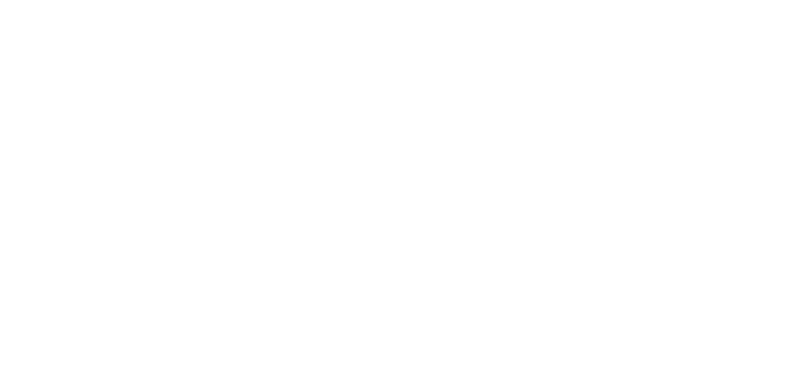 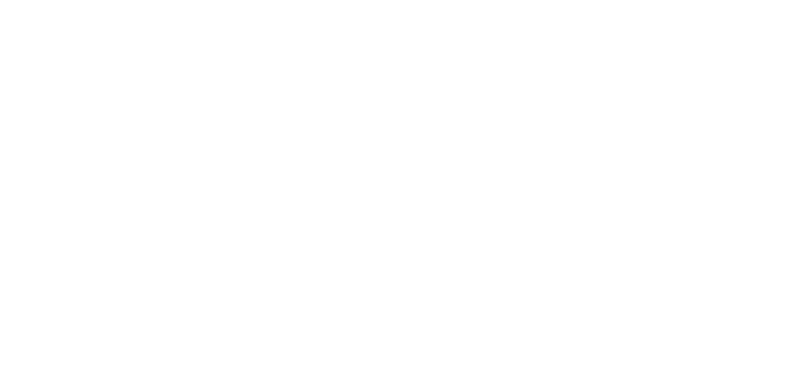 takapulpetissa

on the back table
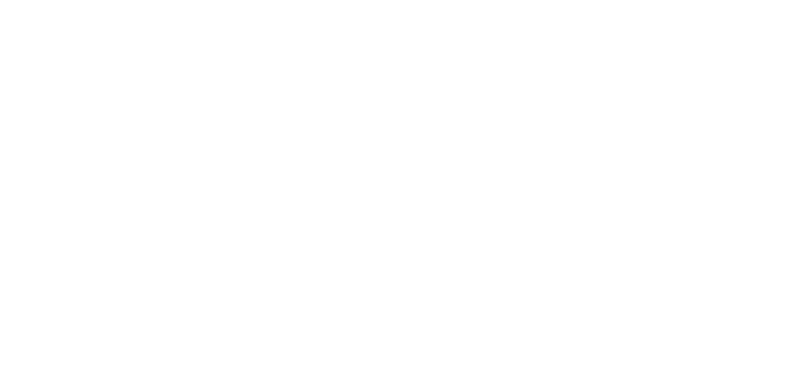 SUOMEN OMINAISPIIRTEET
SANAT TAIPUVAT
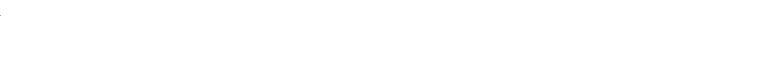 SANAT TAIPUVAT
nominit taipuvat sijamuodoissa

verbit taipuvat aikamuodoissa, persoonamuodoissa ja moduksissa
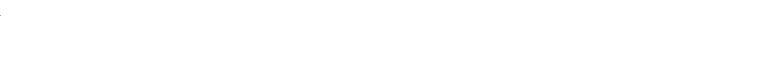 Nomini
Sijamuodot
Mikä sijamuoto?
NOMINIT TAIPUVAT SIJAMUODOISSA
indikatiivi (koira), partitiivi (koiraa), genetiivi (koiran)
inessiivi (koirassa), elatiivi (koirasta), illatiivi (koiraan), adessiivi (koiralla), ablatiivi (koiralta), allatiivi (koiralle)
kukalla 
naapureiden
ambulansseissako
kynästä
sipuleillekaan
kaikki muut sanaluokat, paitsi verbit ja partikkelit
eli substantiivit, adjektiivit, pronominit ja numeraalit
aikamuodot
persoonamuodot
modukset
VERBIT TAIPUVAT
preesens (juoksen nyt)
imperfekti (juoksin eilen)
perfekti (olen juossut)
pluskvamperfekti (olin juossut)
y.1.p (juoksen)
y.2.p (juokset)
y.3.p. (juoksee)
m.1.p. (juoksemme)
m.2.p. (juoksette)
m.3.p. (juoksevat)
passiivi (juostaan)
indikatiivi (luet)
imperatiivi (lue!)
konditionaali (lukisit)
potentiaali (lukenet)
2. ASTEVAIHTELU
sanan sisällä k, p ja t
muuttuvat sanaa taivuttaessa

kukka-kukan, kauppa-kaupassa, tyttö-tytöllä, setä-sedän, käpy-kävyn, aikoa-aion
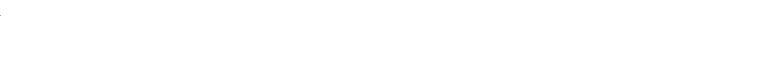 KOKEILLAAN!
Onko sanassa näkyvissä astevaihtelu? Mikä on sanan perusmuoto?

hatulle
kupissa
aidalla
banaani
kynällä
hypyssä
hakkaan
3. MORFEEMIT
sanaan liitetään tunnuksia ja päätteitä, jotka vaikuttavat sen merkitykseen
morfeemi on kielen pienin yksikkö, jolla on oma merkitys
koira+lla+kin, sinä+kö, pullo+i+ssa, kirjoitta+isi+tte+ko
KOKEILLAAN!
oppikirja s. 100 t. 4
harj. kirja s. 63 t. 3 ja 4
4. PITKÄT SANAT
suomessa on paljon yhdyssanoja
taivuttaminen ja morfeemit pidentävät sanoja
suomessa on vain vähän yksitavuisia sanoja
KOKEILLAAN!
Keksi mahdollisimman monta yksitavuista sanaa!

Aikaa 2 min!
5. PITKÄT JA LYHYET ÄÄNTEET
sanan merkitys muuttuu äänteen pituuden mukaan
tuuli-tuli, tapaan-tapan, Vesa-vessa
6. VOKAALISOINTU
pöudälla ei voi olla suomen sana
lainasanat ja yhdyssanat eivät noudata (yö+paita, olympialaiset)
7. PALJON VOKAALEJA
diftongi: kaksi eri vokaalia samassa tavussa (Pau-la, sie-lu, kir-jain)
sanat loppuvat usein vokaaliin
KOKEILLAAN!
Kirjoita kaikki sanat, joissa on diftongi:

kirjain, keppi, laama, avain, kieriä, kauppa, sana, suomi, päällä, haukka, aavistaa, lempeä, varovainen
KOKEILLAAN!
Kirjoita kaikki sanat, joissa on diftongi:

kirjain, keppi, laama, avain, kieriä, kauppa, sana, suomi, päällä, haukka, aavistaa, lempeä, varovainen
8. JA 9. EI KIELIOPILLISTA SUKUA TAI ARTIKKELEITA
ei esim. maskuliini- ja feminiinimuotoja
ei artikkeleita, kuten the, a jne.

Huom! Joskus puhekielessä kuitenkin
      yks poika (a boy), se poika (the boy)
KOKEILLAAN!
Tehtäväkirja s. 63-65 t. 1, 2, 5, 6 (7, jos ehdit)